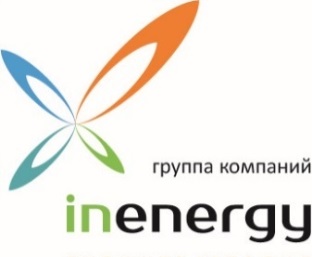 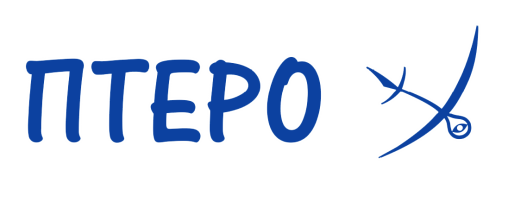 Примеры конфликтов 
при использовании воздушного пространства
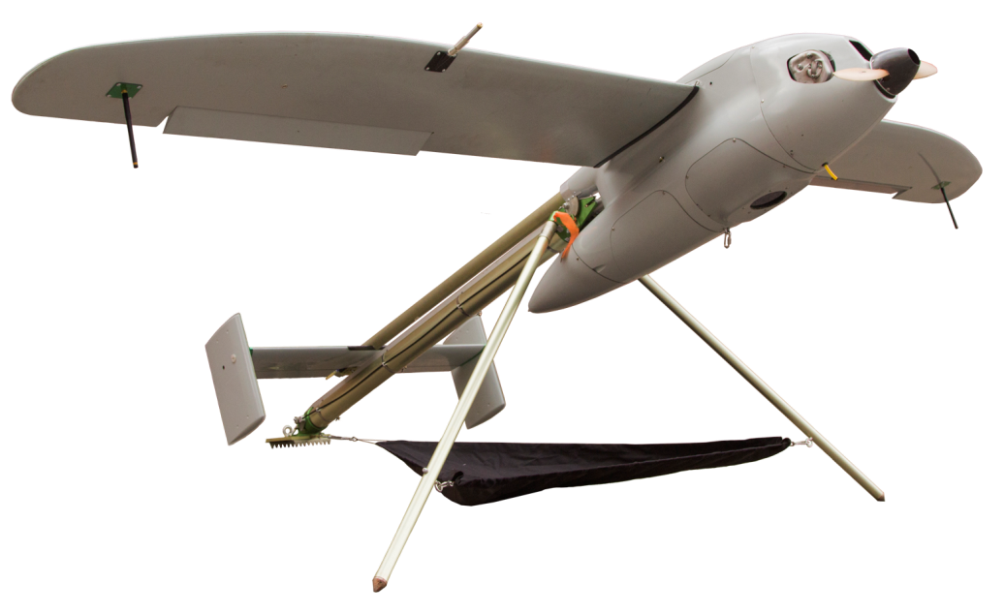 ПТЕРО
Сычев Игорь Алексеевич
Генеральный директорООО «ПТЕРО» (ГК «Инэнерджи»)
Москва, 2018 г.
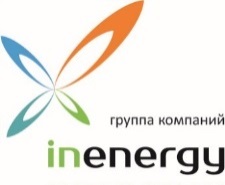 Вертолет в объективе БВС
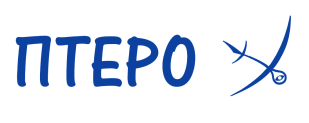 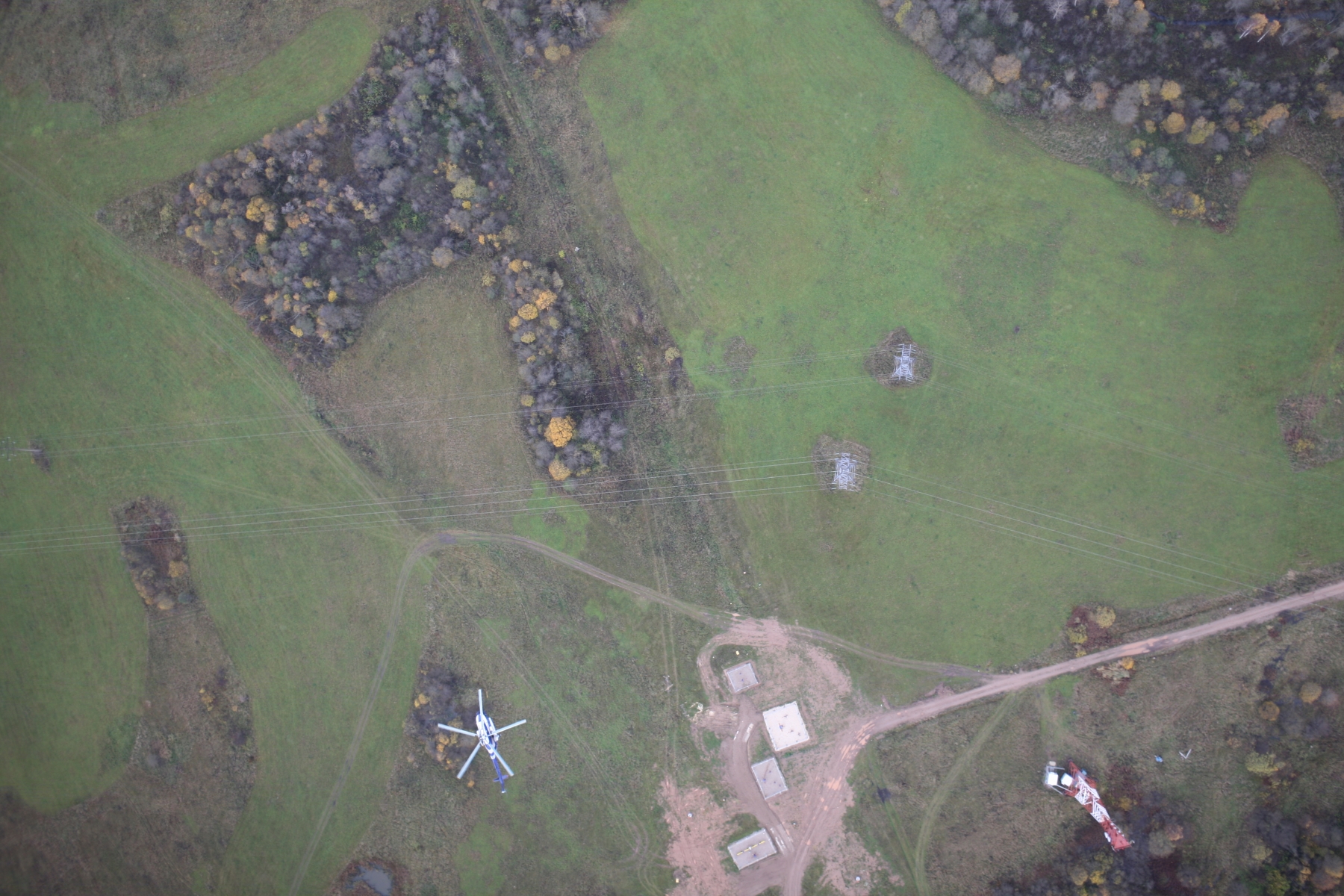 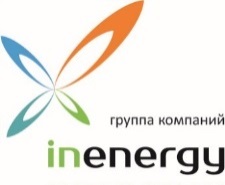 Таблица вылетов БАС «Птеро-G1» / пересечение с вылетами вертолетов
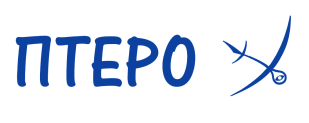 Из 20 заявленных и подтвержденных дней в 6 случаях в день полета разрешение летать отозвано, что составляет 30% от общего числа дней.
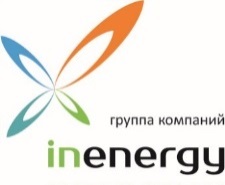 Расширение района полетов БВС с учетом возврата 
на точку старта в случае внештатной ситуации на борту
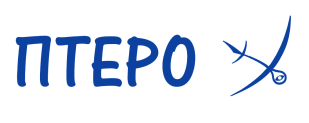 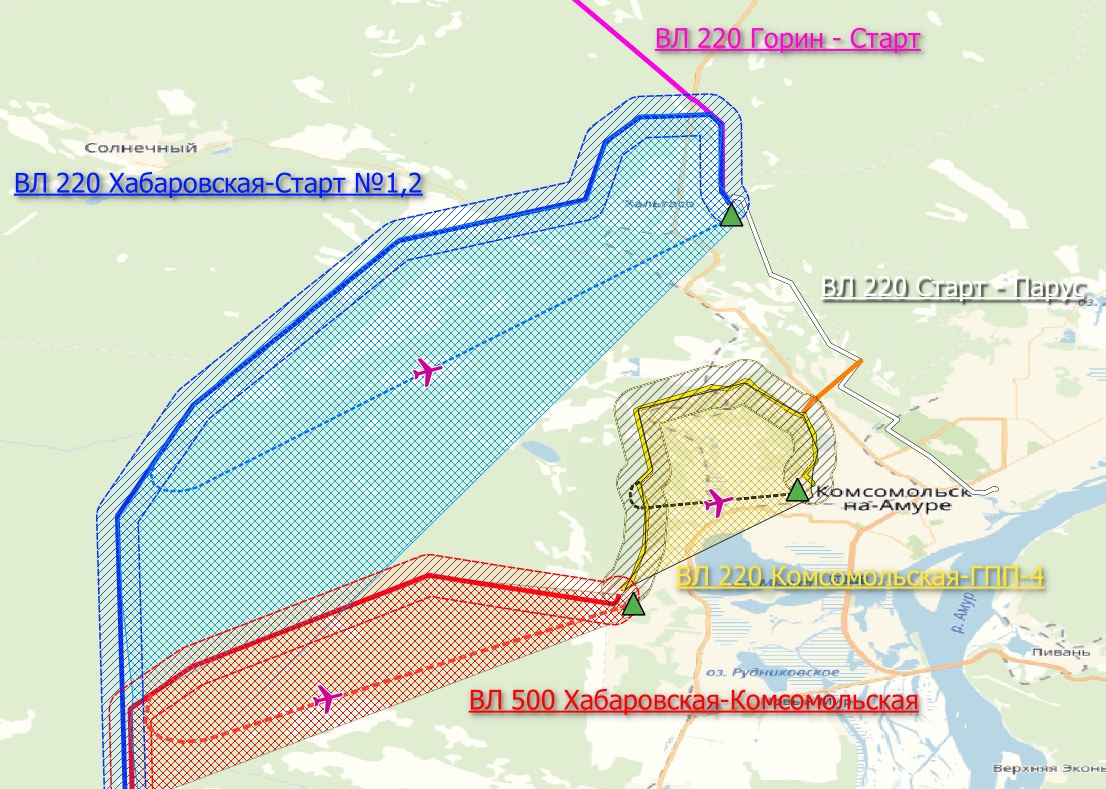 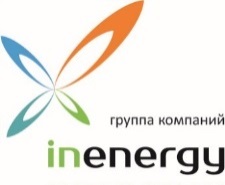 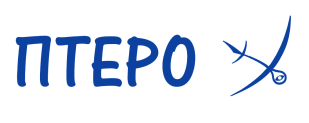 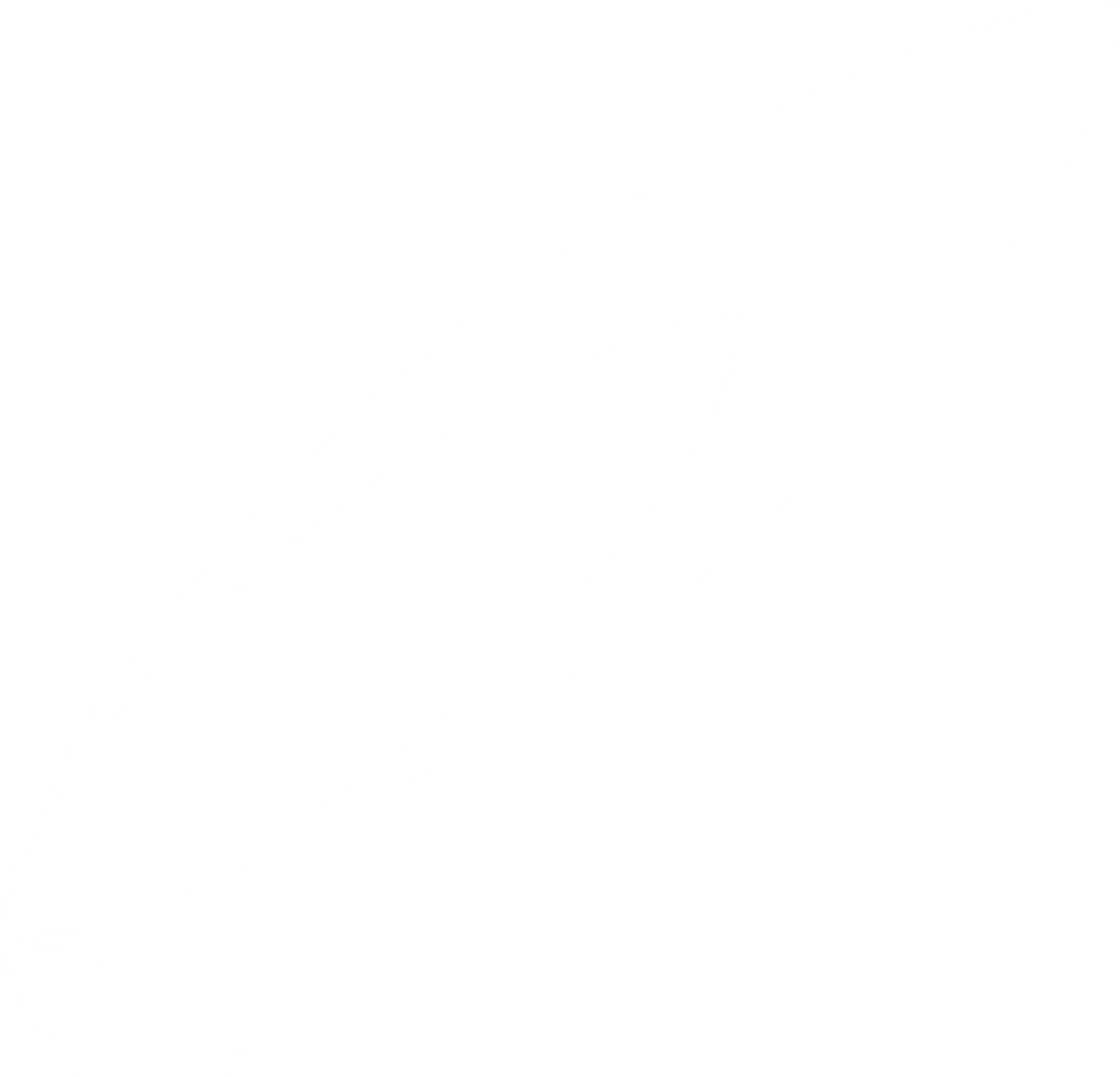 ООО «ПТЕРО»
Россия,  Москва, 115432,2-й Кожуховский пр-д, д. 12, стр. 11тел. : +7 (499) 553-03-98
e-mail: uav@ptero.ru
www.ptero.ru